Школско такмичење2010. године
Б група
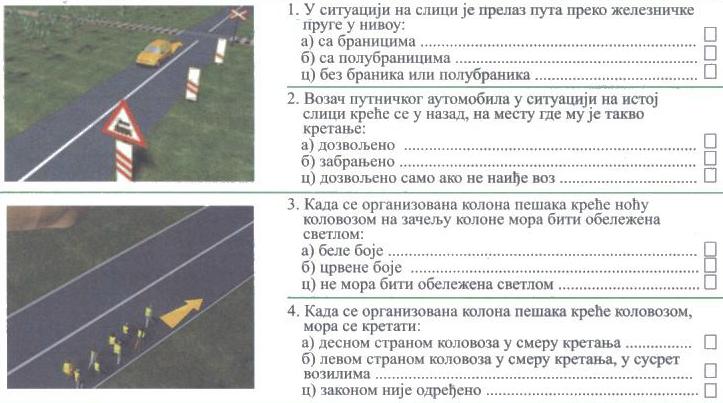 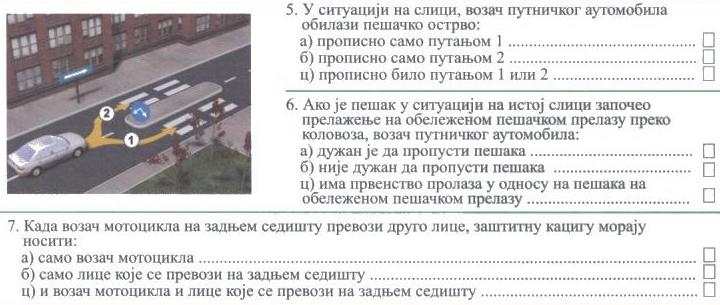 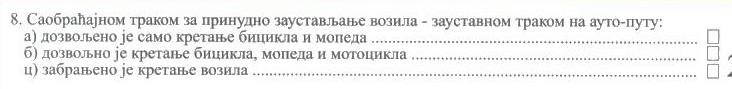 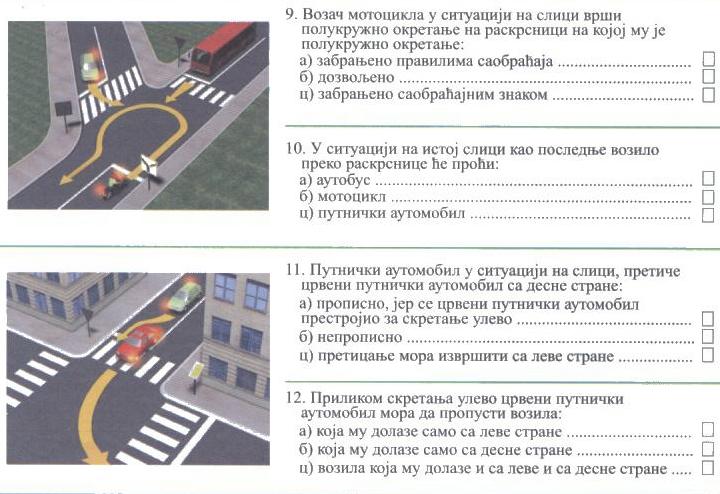 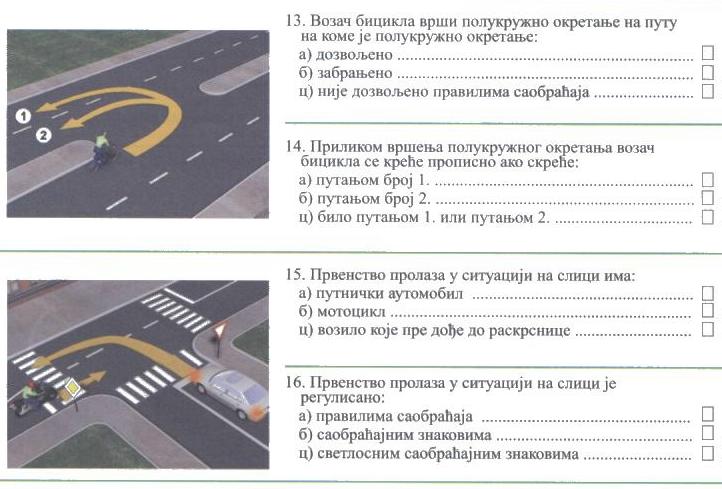 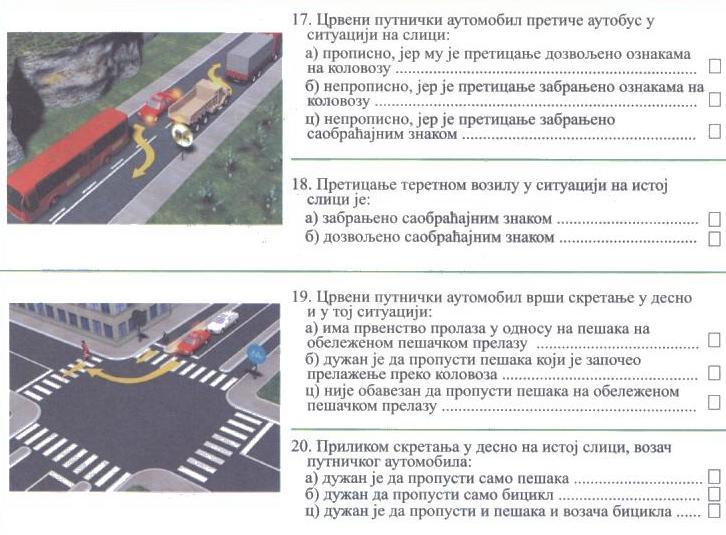 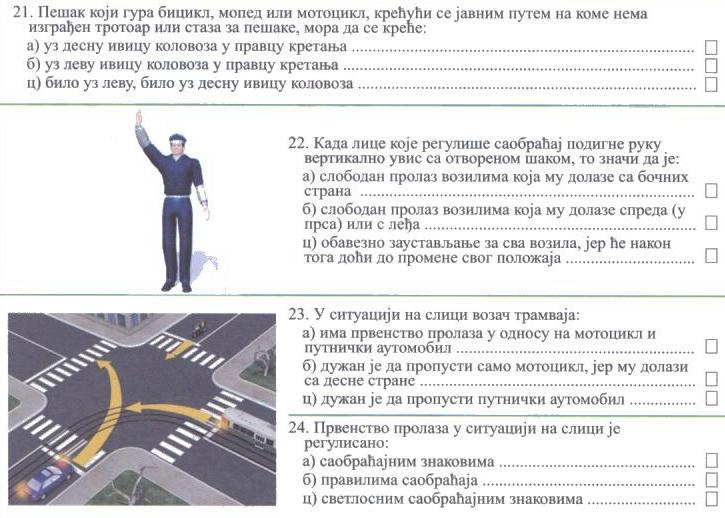 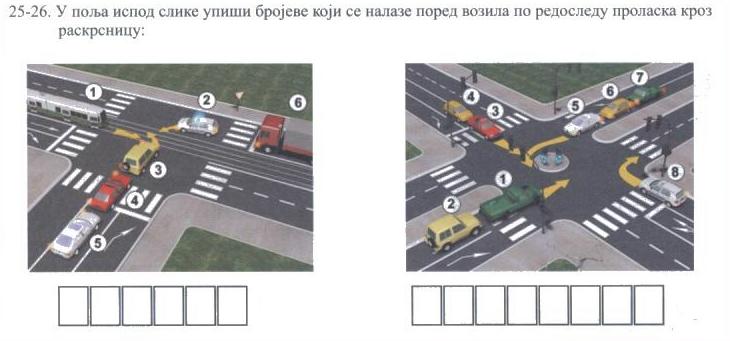 3
1
5
1
2
3
4
6
8
7
2
4
5
6
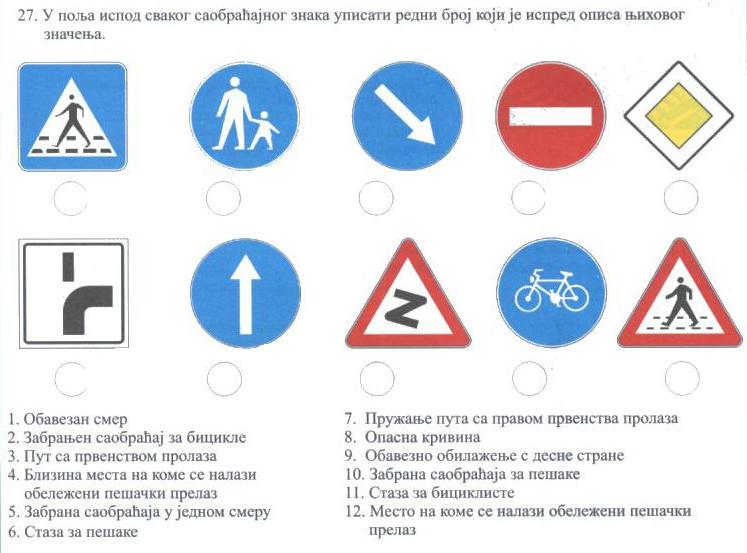 5
12
9
6
3
11
4
7
1
8